De samenleving van nu
Trends & ontwikkelingen
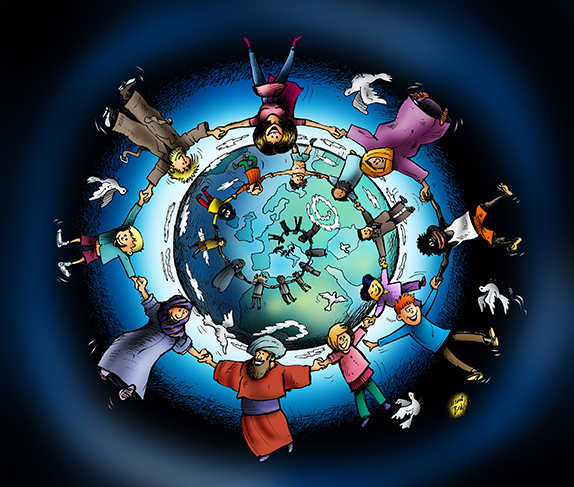 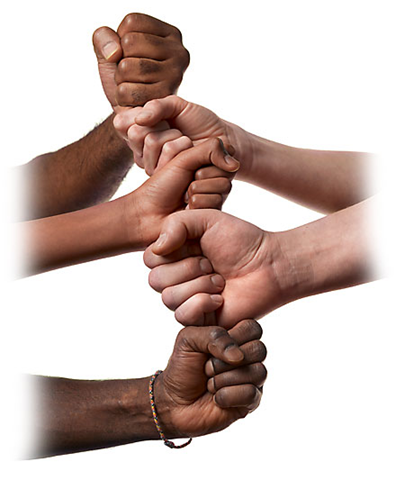 Media tijdperk; televisie, radio, internet.
We weten alles, altijd en overal…….
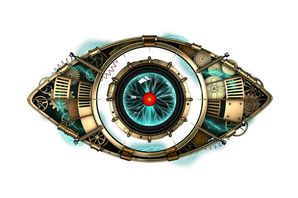 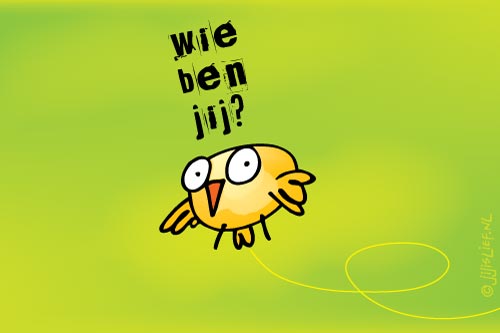 Ik weet wie jij bent……
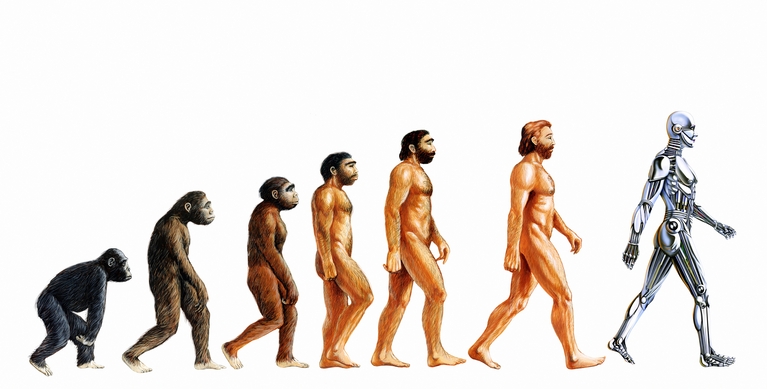 Samenleving NU!
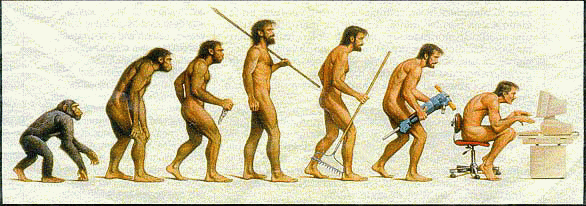 Samenleving NU!
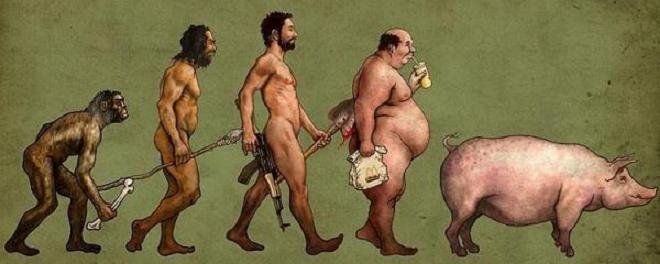 Samenleving NU!
Huidige samenleving
Kenmerken?

Onze samenleving verandert sneller dan onze manier van kijken & denken
Post moderne samenleving
Autoriteit is nu anders dan vroeger (alhoewel…?)
Wat is dat eigenlijk, de huidige samenleving?
Overgang modern naar postmodern, naar NU!
    (Kosmopolitisch)
Metamodernisme
Kenmerken
Globalisering/mondialisering
Pluriformisering (multi-culturele samenleving)
Economisch/markt-denken
Geen grote verhalen meer – of toch (metamodernisme) 

YouTube - Moments in History - The Fall of the Berlin Wall
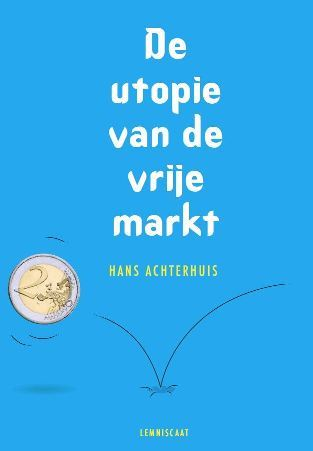 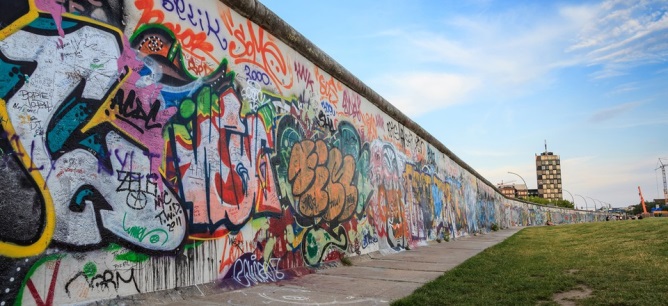 Kenmerken
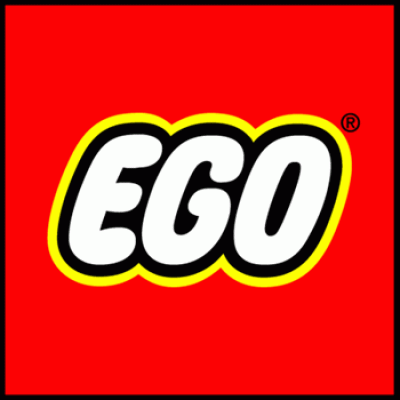 Beeld- en informatiecultuur
Materialisme vs spiritualiteit
Tolerantie/onverschillig-heid
Sceptisch denken(geen vooruitgangsdenken)
Relativisme/exclusivisme
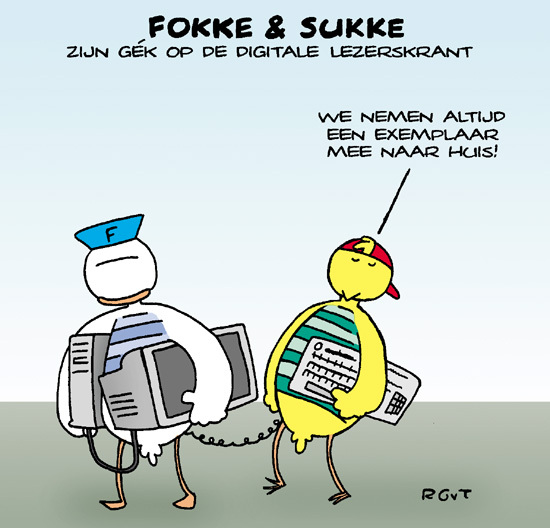 Individualisme
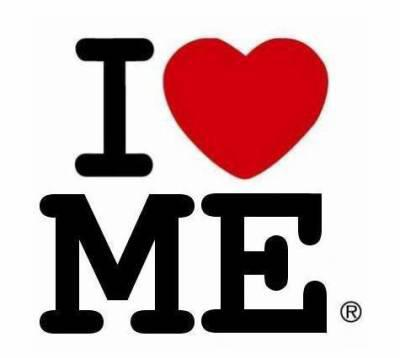 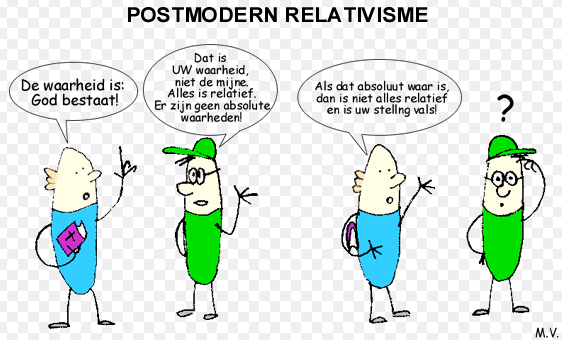 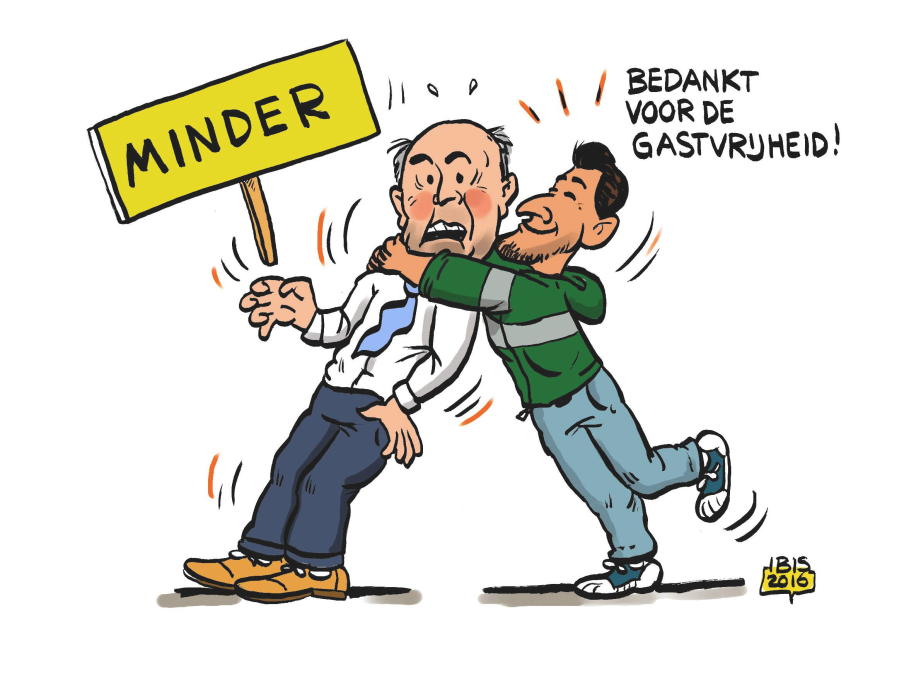 Polarisering
Democratisering
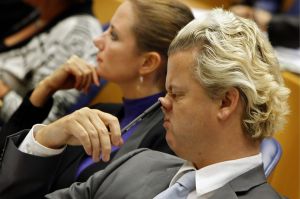 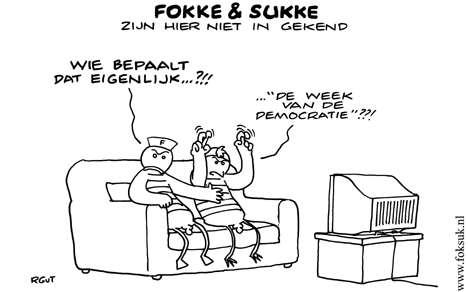 Wij-zij, en alles voor iedereen
Het zijn net mensen……
De beeld en informatiecultuur: goed of niet?
En, is alles wel zo als we het voorgeschoteld krijgen?
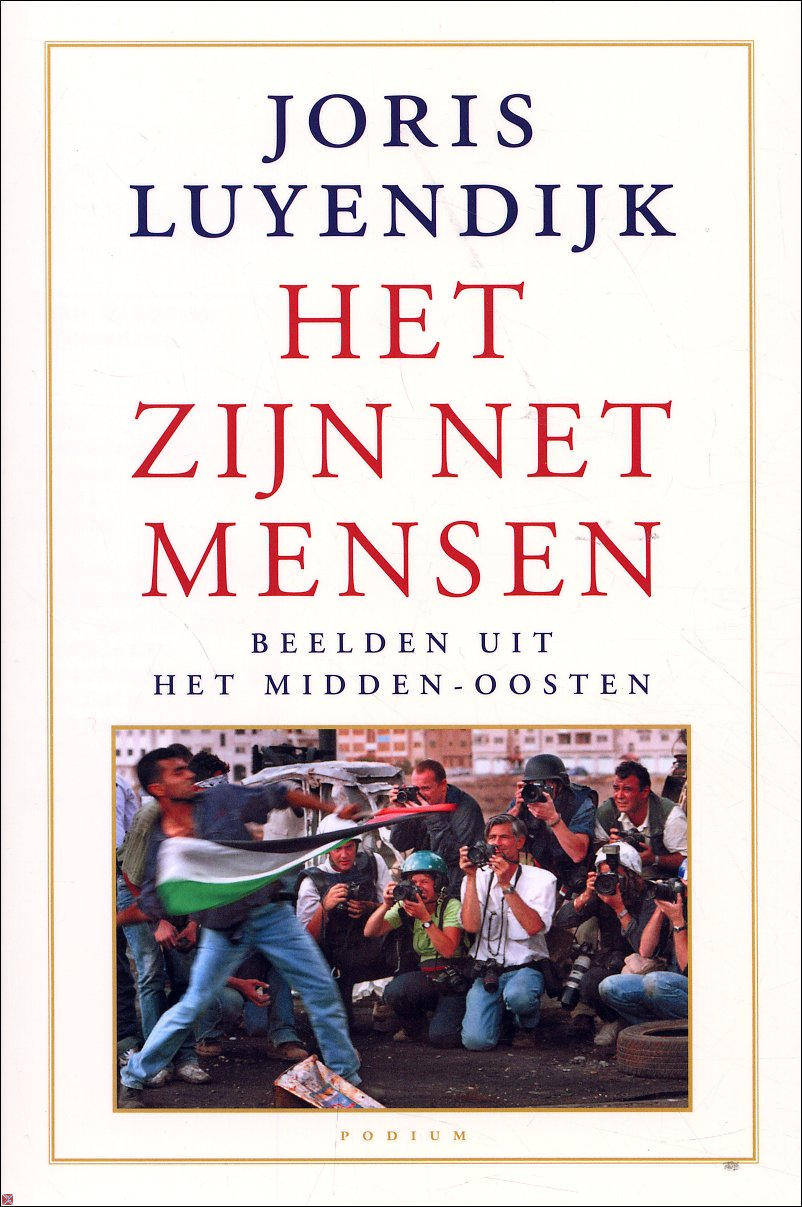 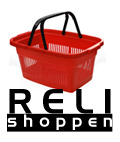 Wel een hemel, geen hel?




http://www.godcast1000.com/
http://www.eenvandaag.nl/binnenland/30241/godcasting_god_op_je_ipod
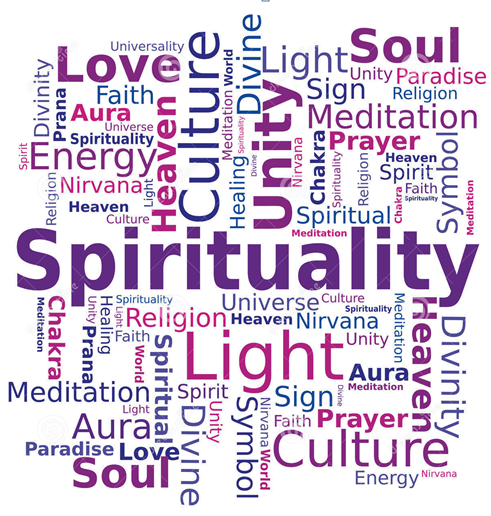 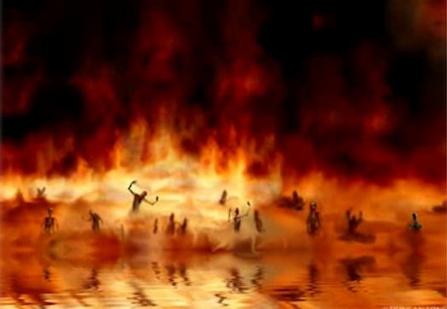 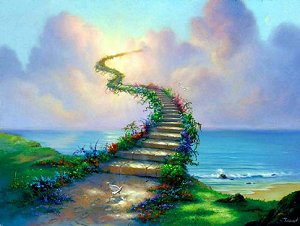 Waar doe jij je boodschappen?
Waar doe jij je boodschappen?
Secularisatie
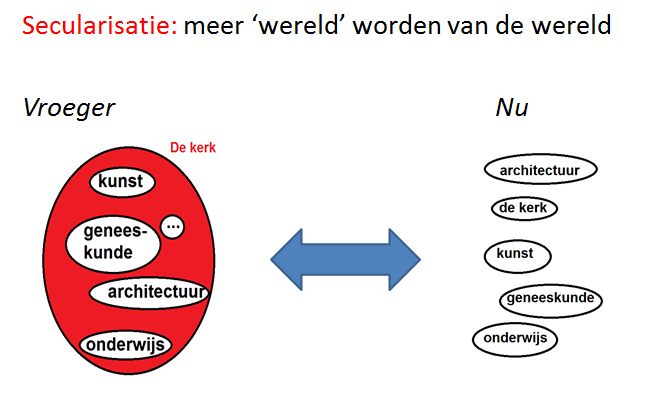 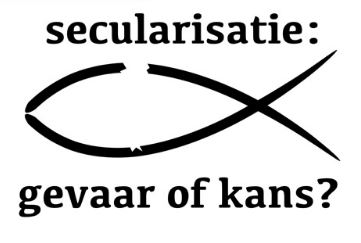 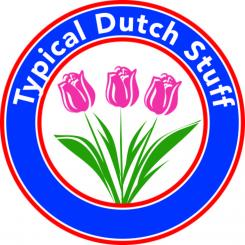 Typisch Nederlands??????
Paar zaken hebben de postmoderne/ kosmopoliktische samenleving confronterend zichtbaar gemaakt :

9/11
Pim Fortuyn
Theo van Gogh
MH-17
Charlie Hebdo
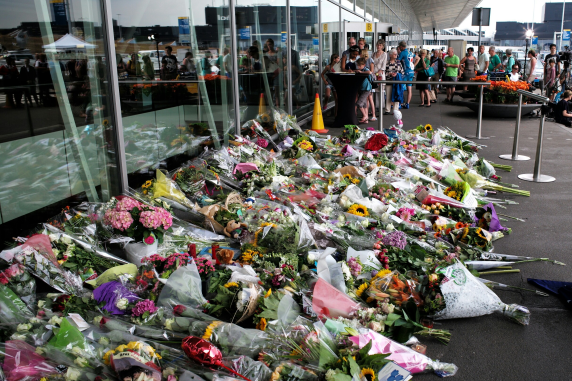 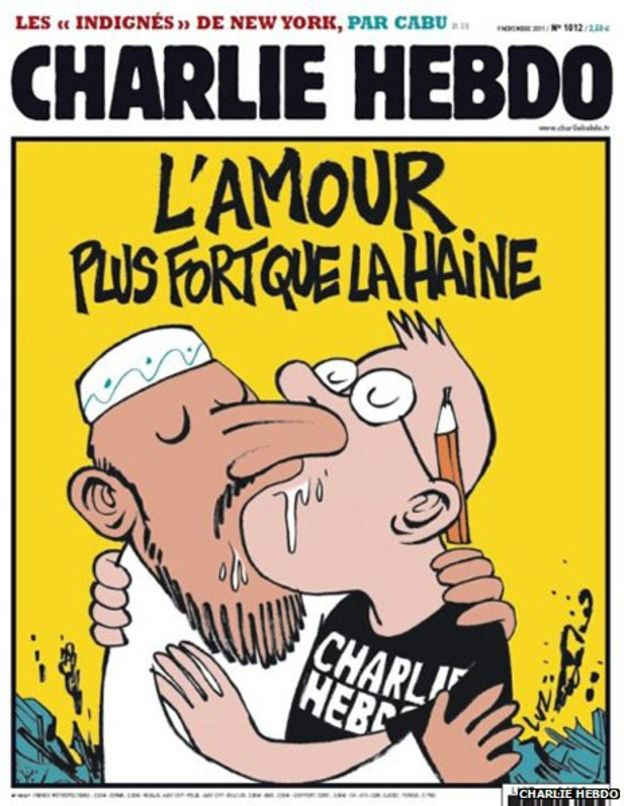 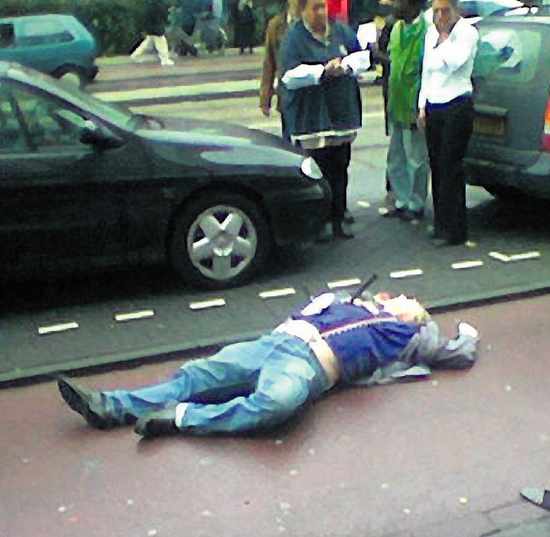 What Happened?